RADIO REACHES 88% WEEKLY: A18+ THAT HAVE SWITCHED INSURANCE COMPANIES PAST 2 YEARS (AUTO/HEALTH/LIFE/HOME/MORTGAGE/TRAVEL)
AGE BREAKDOWN: AVG AGE 47: 99i
HHI: AVG  $103,000  102i
INSURANCE HELD:
CONSUMER 
 PROFI LE
REGION BREAKDOWN: INDEX / % TOTAL
240i
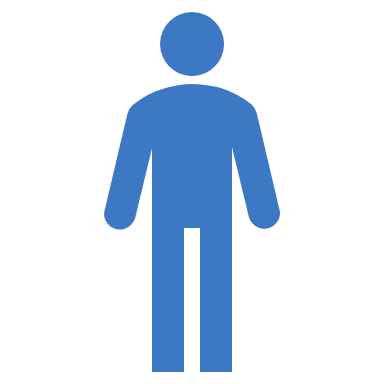 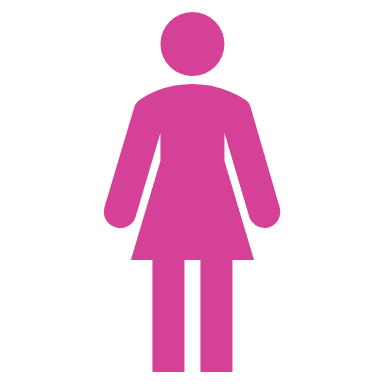 OCCUPATIONS:
139i
111i
115i
129i
117i
123i
105i
121i
20% 
39i
80%
163i
94i
83i
84i
94i
99i
115i
112i
97i
APPROX  12%  OF CANADIANS  A18+ HAVE SWITCHED INSURANCE IN PAST 2 YRS
RADIO

W
O
R
K
S

-

YOUR

TARGET

L
I
STENS

TO 

RADIO
A18+ THAT SWITCHED INSURANCE PAST 2 YEARS:
RADIO HAS THE LOWEST LEVEL OF AD AVOIDANCE! 
75% of  all A18+ THAT  SWITCHED INSURANCE IN THE PAST 2 YRS occasionally / frequently AVOID ADS ON THE INTERNET WHEN BROWSING
Listen to Radio while living their lives
Radio Reached 74% of your target  Yesterday
88% are REACHED WEEKLY by RADIO
22% of their MEDIA TIME* is spent with RADIO
Comparing to other audio platforms – past 7 days – AM/FM Radio is @ 88% vs  27% Internet Only Music Service e.g. Spotify
74%  were EXPOSED to RADIO YESTERDAY
Radio delivers 88% weekly reach against  A18+ THAT HAVE SWITCHED INSURANCE IN THE PAST 2 YRS – a higher % than popular social media websites delivered in past 7 days
18% of A18+ that  switched insurance companies in the past 2 yrs find Entering contests & winning prizes on Radio important radio attribute -> 26% more likely
SOURCE: NUMERIS RTS CANADA FALL 2020/ A18+ / TOTAL CANADA/ SWITCHED COMPANIES FOR INSURANCE SERVES/PAST 2 YEARS ANY OFAUTO GROUP/PRIVATE DISABILITY/HEALTH , LIFE, HOME, TRAVEL MORTAGE *MEDIA  MIX RADIO/ TV/ DAILY NEWSPAPER/ COMMUNITY NEWSPAPER / MAGAZINE/ INTERNET